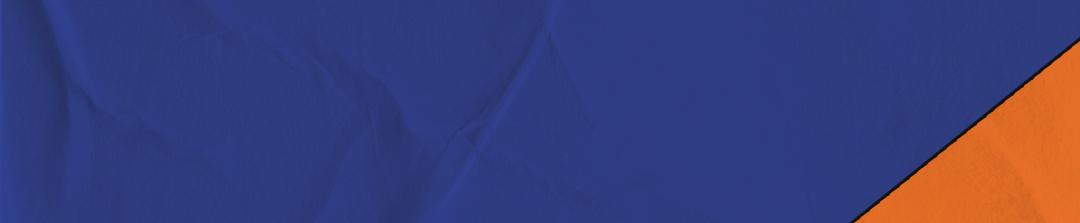 ENCONTRO DE BOAS PRÁTICAS COM O JOCA
Meus alunos só querem 
saber de Tik Tok. E agora? 
Produção de Mídia na escola
IMPRENSA JOVEM ATRAVESSA OS MUROS DA ESCOLA
EMEF DES. TEODOMIRO TOLEDO PIZA
TEOCOMUNICA - IMPRENSA JOVEM
PROF. HELDER RIBEIRO DE SOUSA
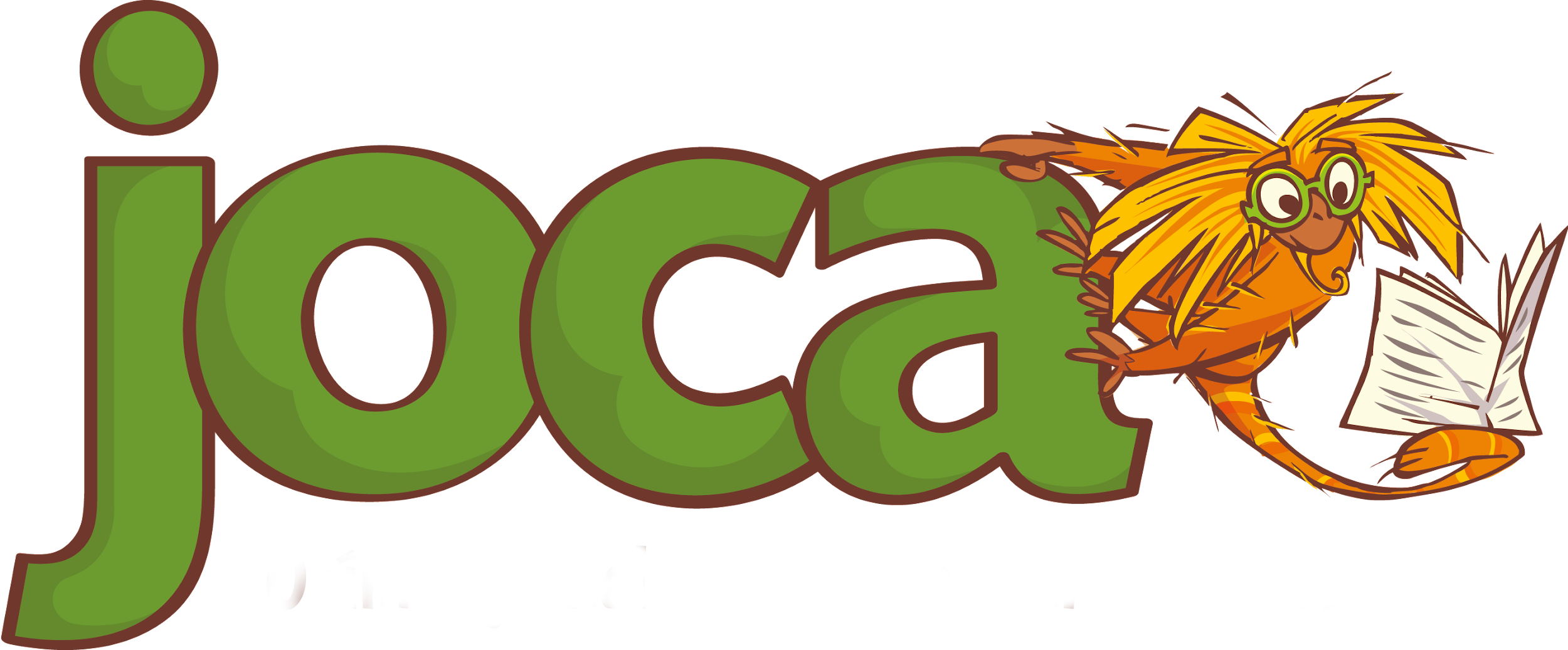 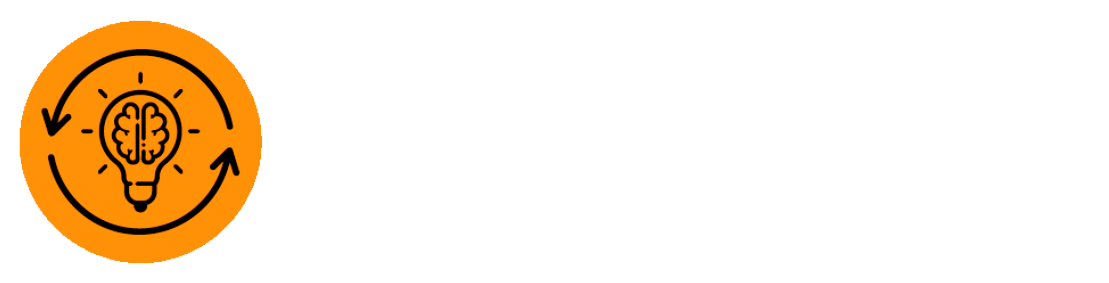 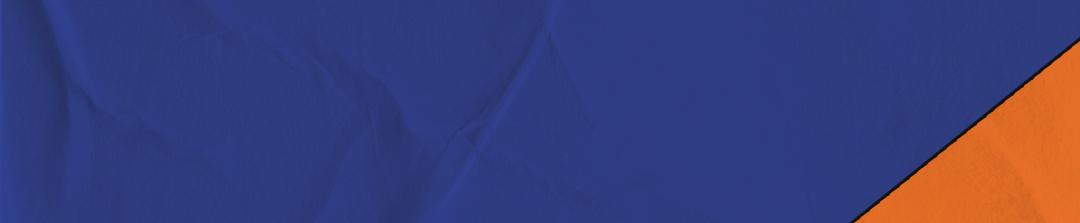 TEOCOMUNICA - IMPRENSA JOVEM
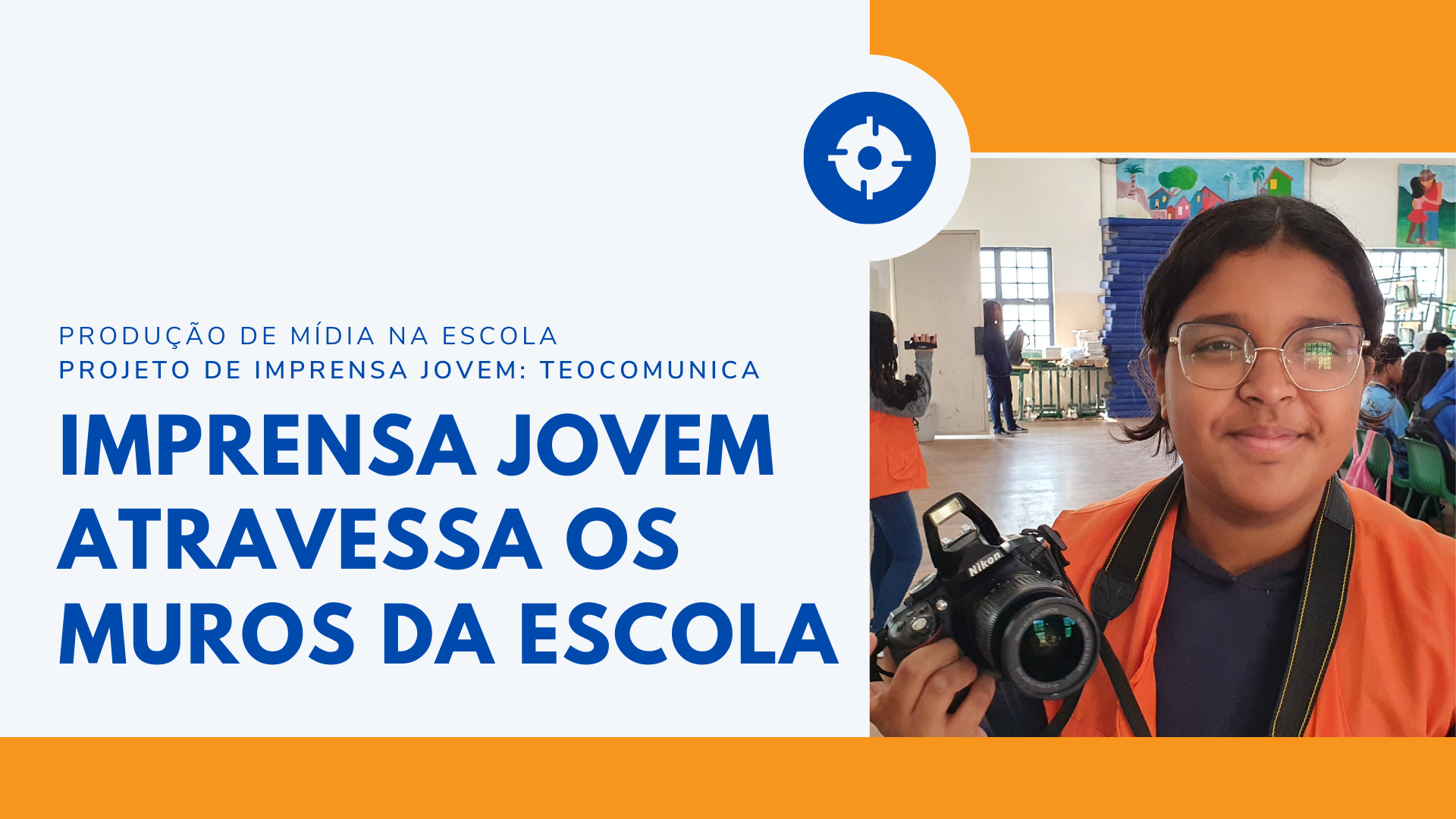 Meus alunos só querem saber de Tik Tok. E Agora? Produção de mídia na escola
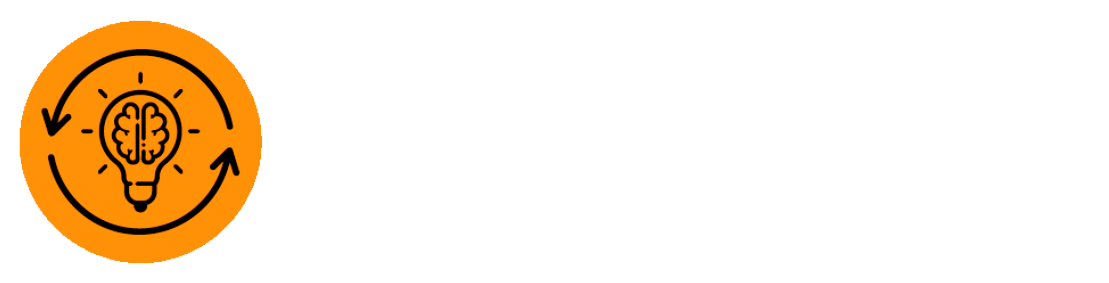 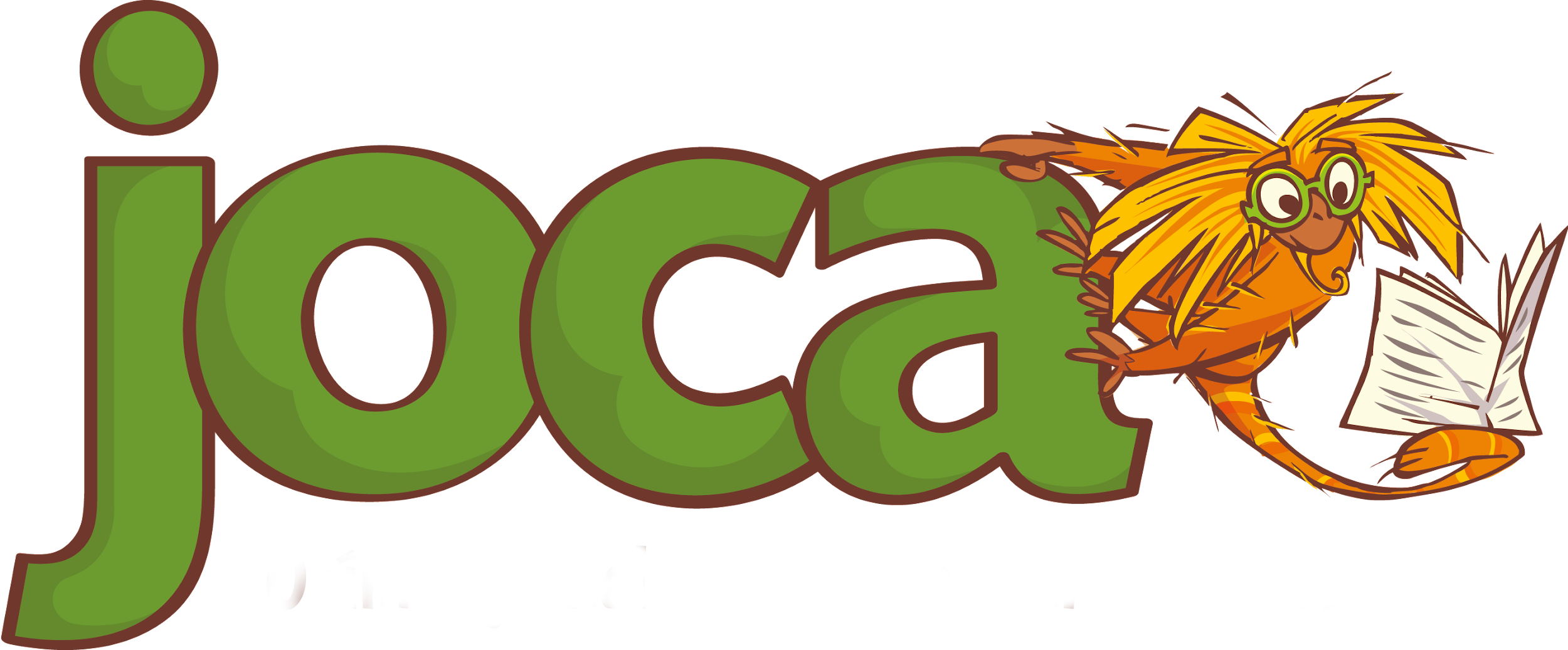 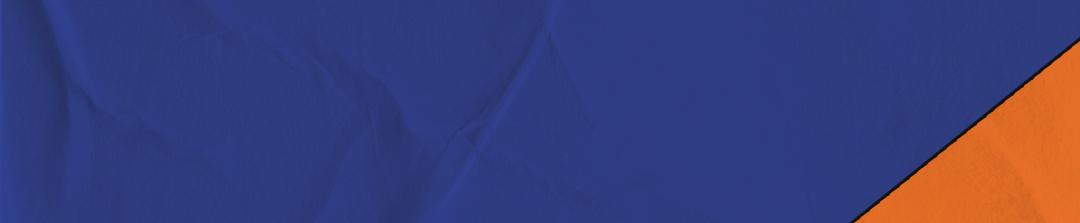 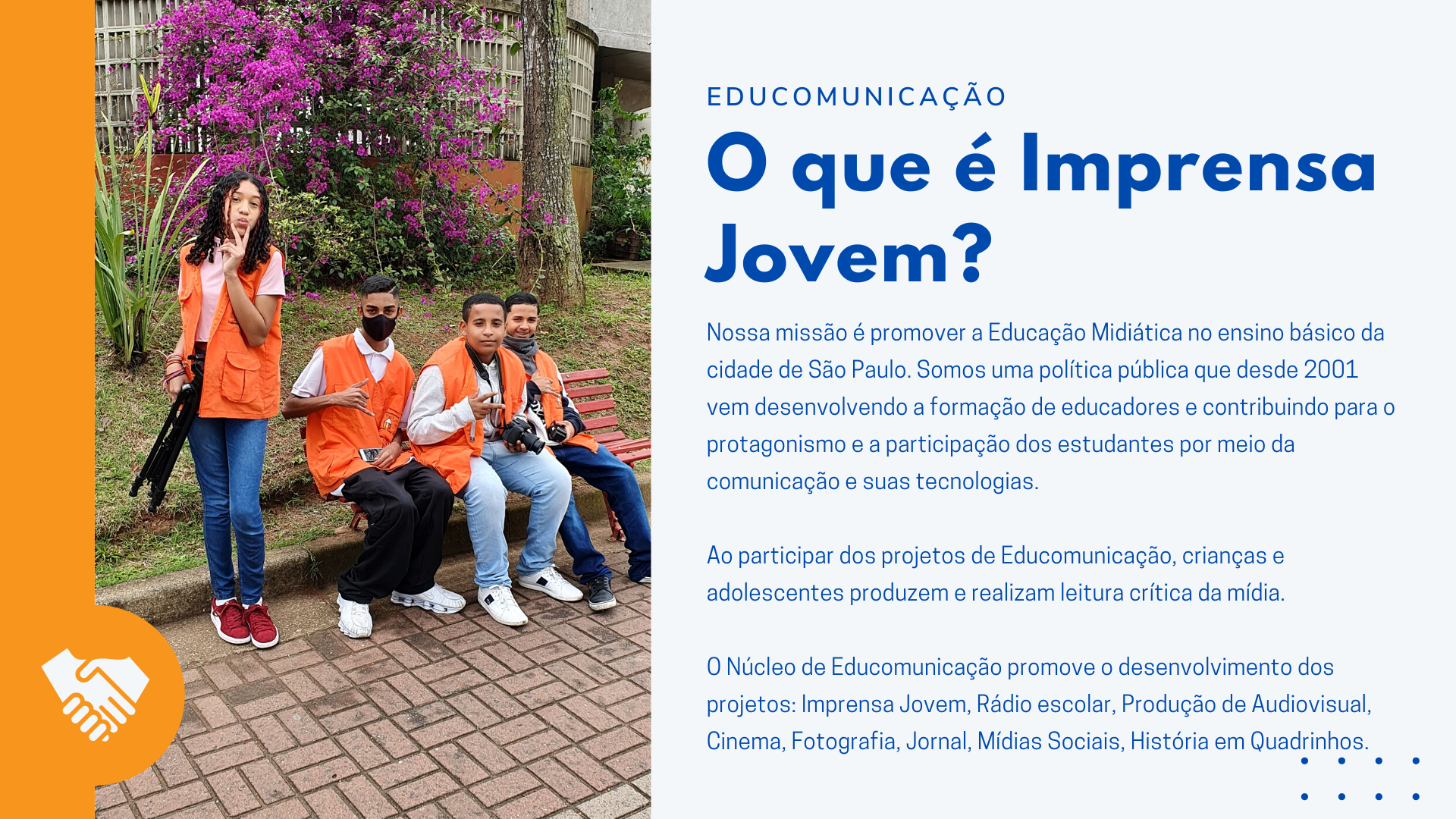 Meus alunos só querem saber de Tik Tok. E Agora? Produção de mídia na escola
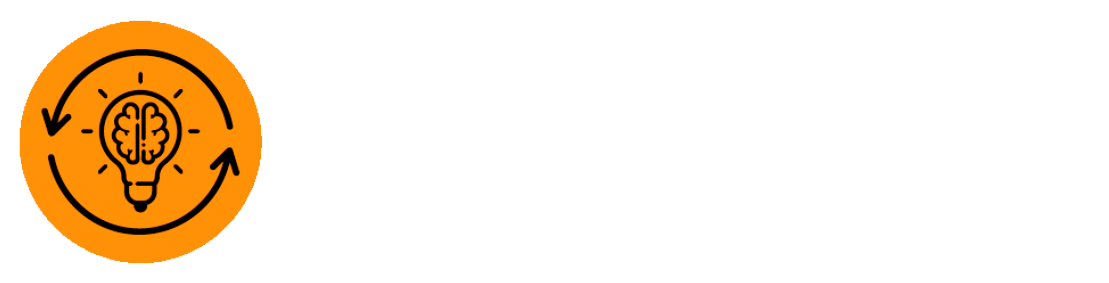 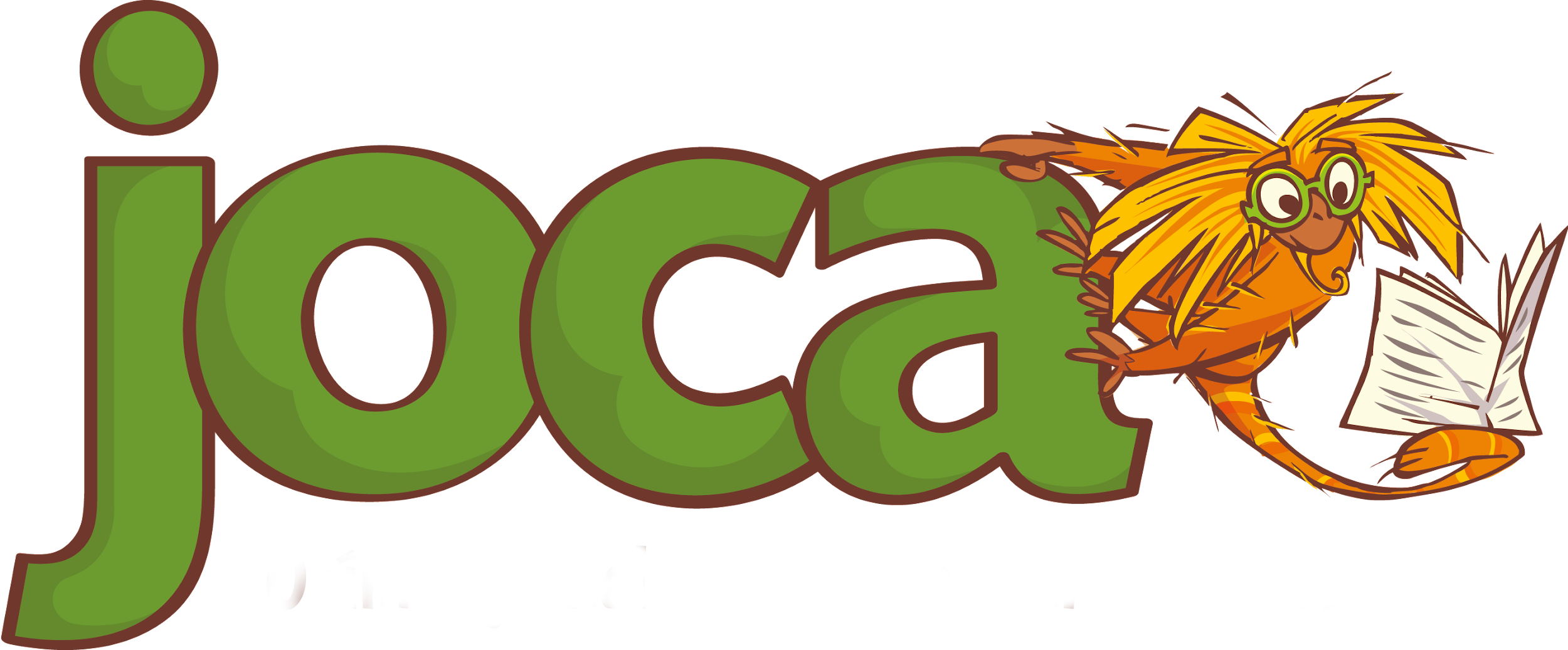 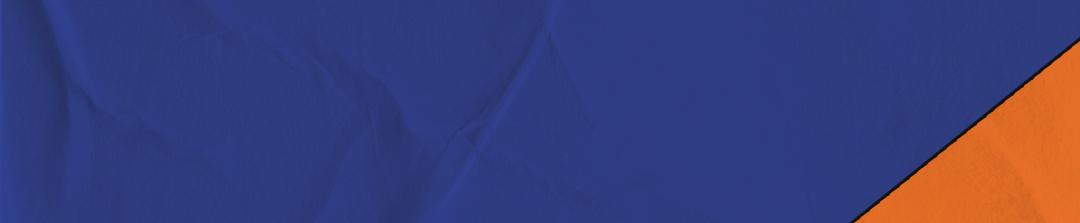 TEOCOMUNICA - IMPRENSA JOVEM
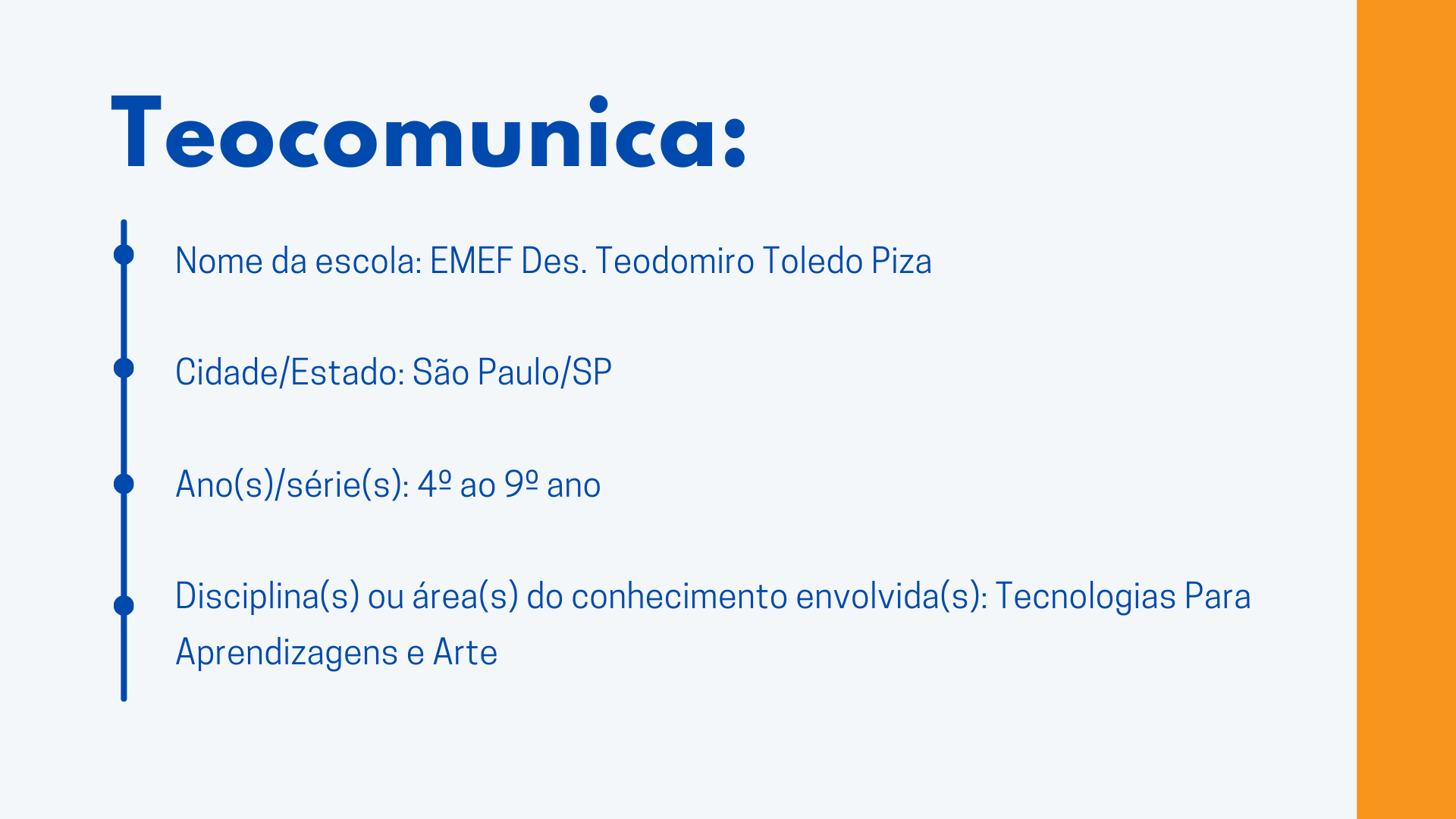 Meus alunos só querem saber de Tik Tok. E Agora? Produção de mídia na escola
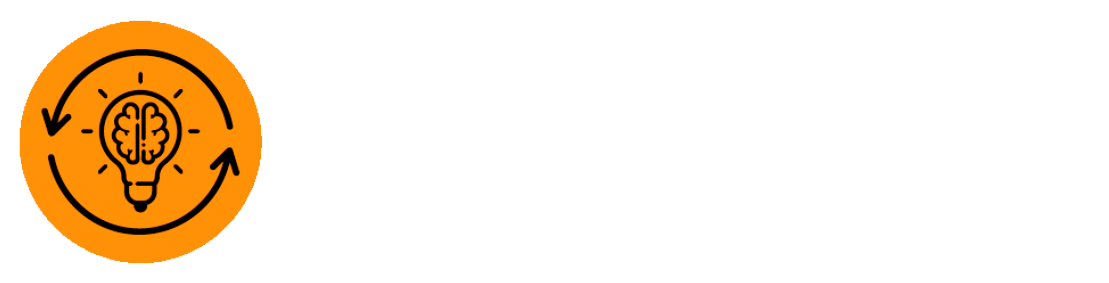 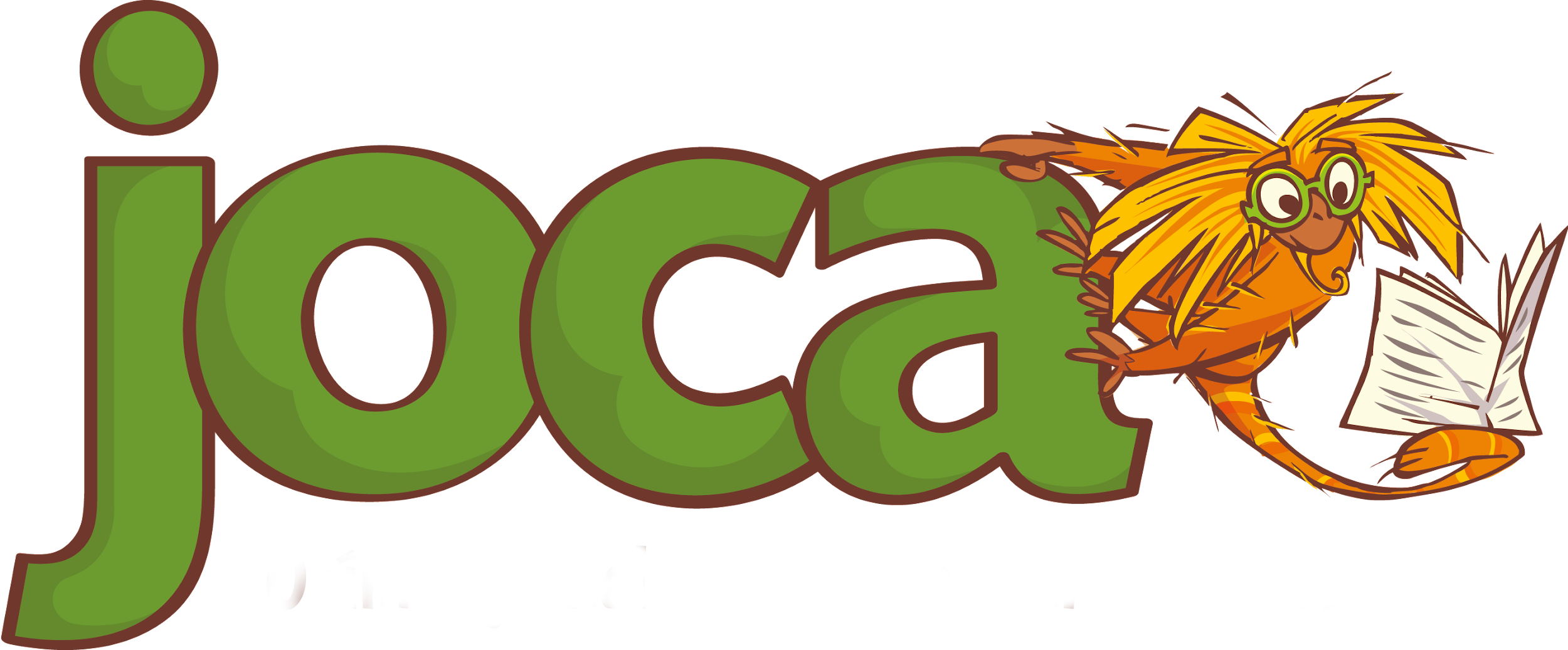 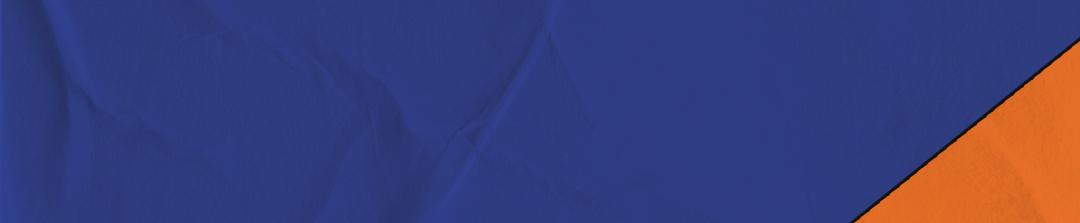 TEOCOMUNICA - IMPRENSA JOVEM
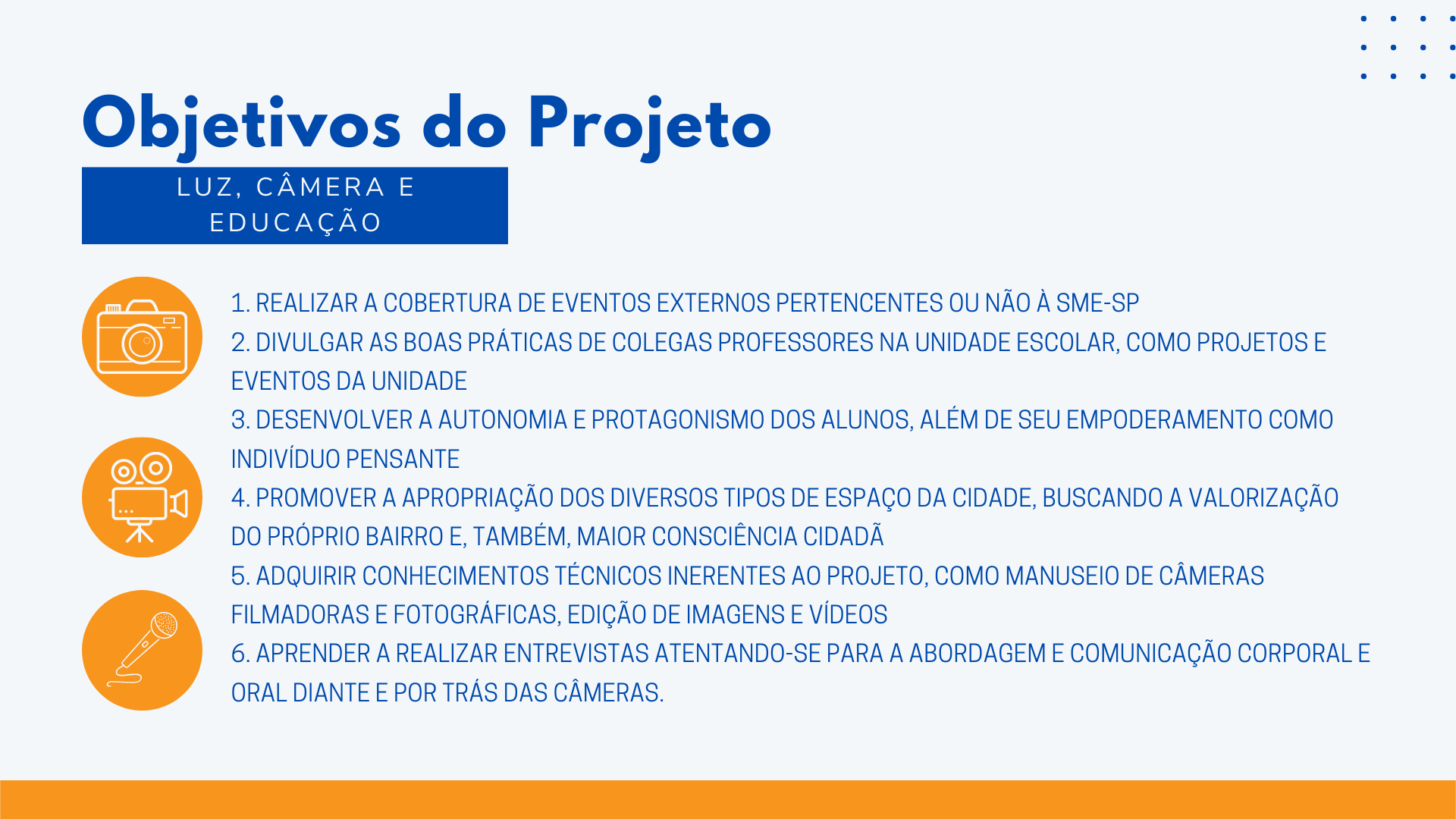 Meus alunos só querem saber de Tik Tok. E Agora? Produção de mídia na escola
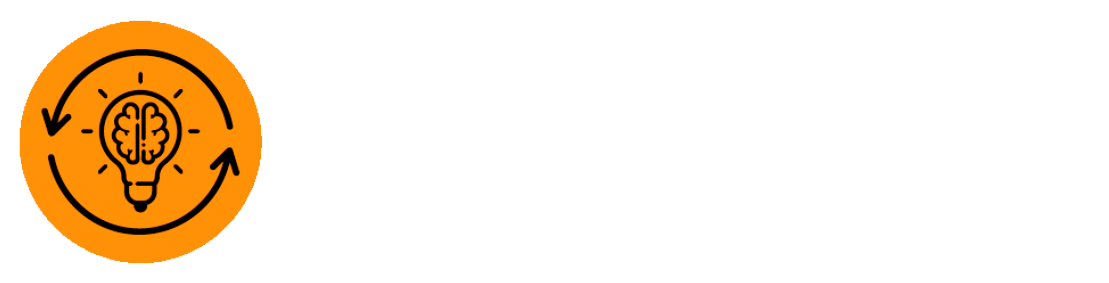 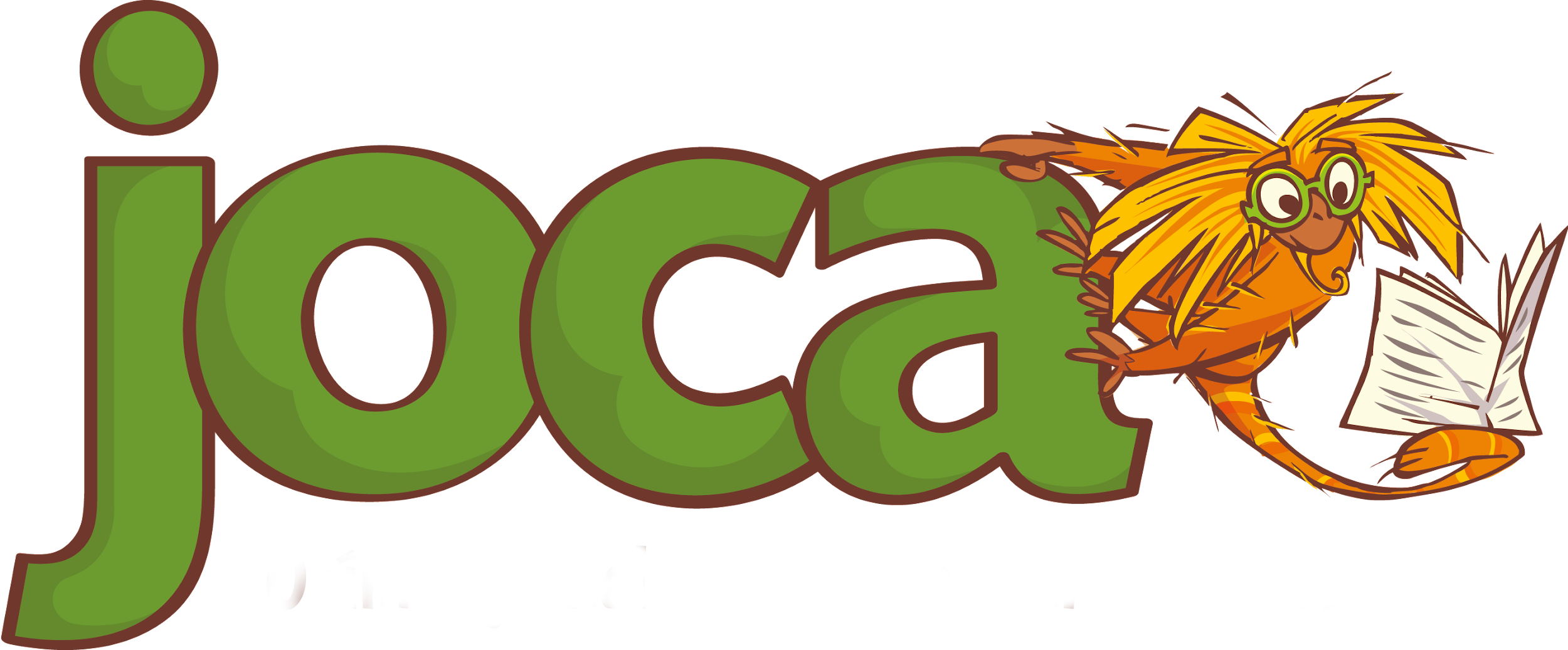 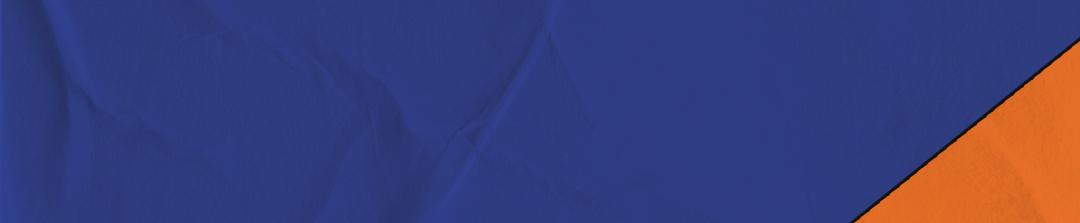 TEOCOMUNICA - IMPRENSA JOVEM
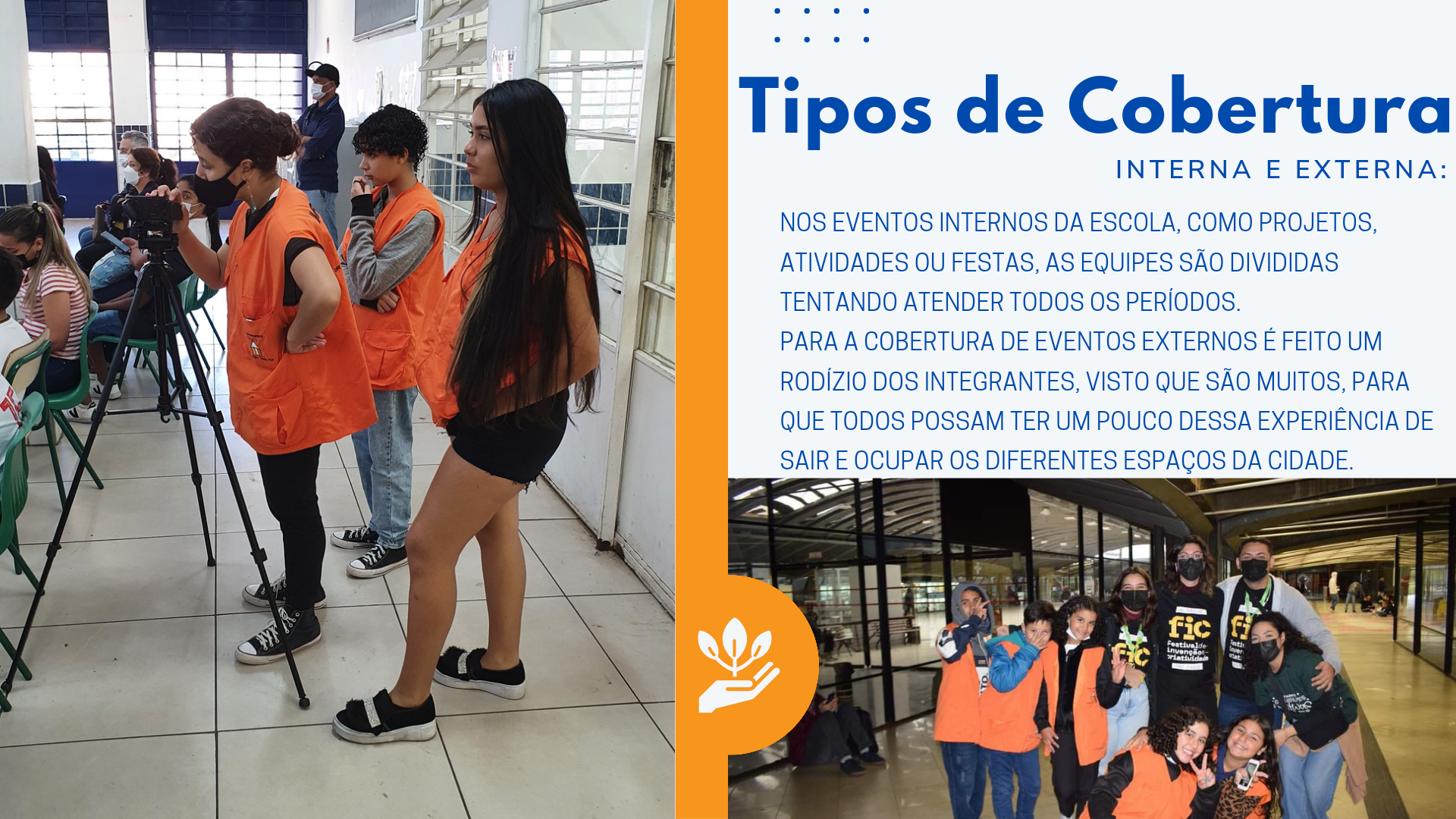 Meus alunos só querem saber de Tik Tok. E Agora? Produção de mídia na escola
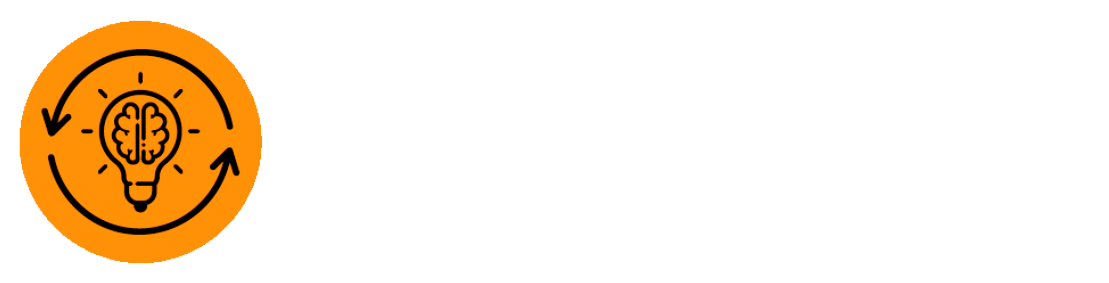 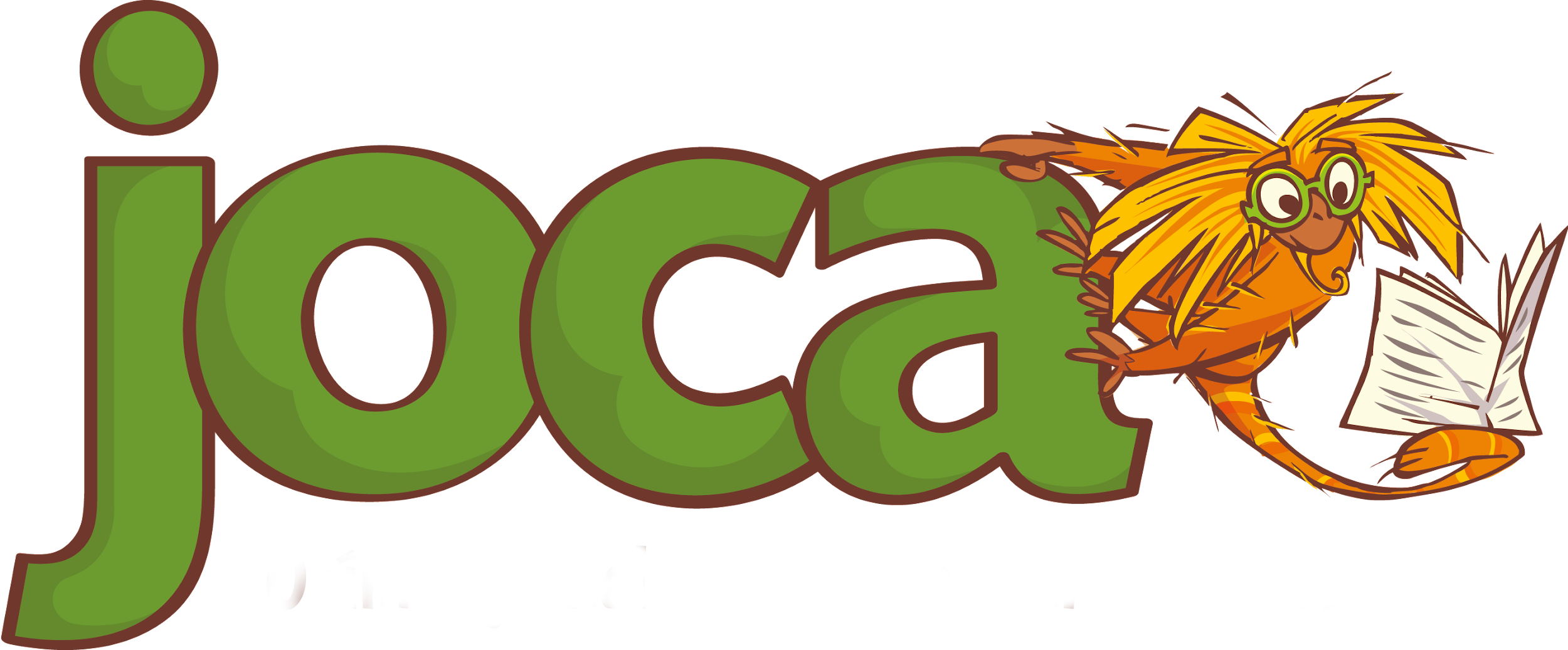 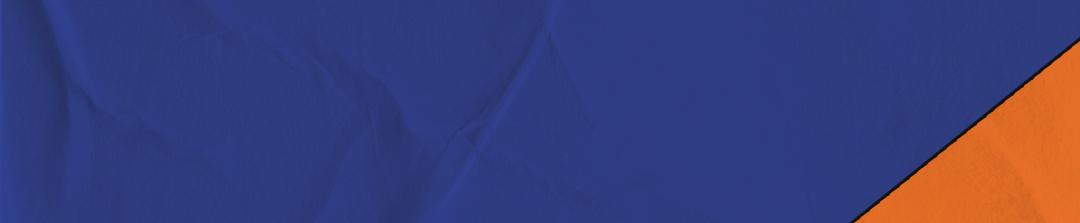 TEOCOMUNICA - IMPRENSA JOVEM
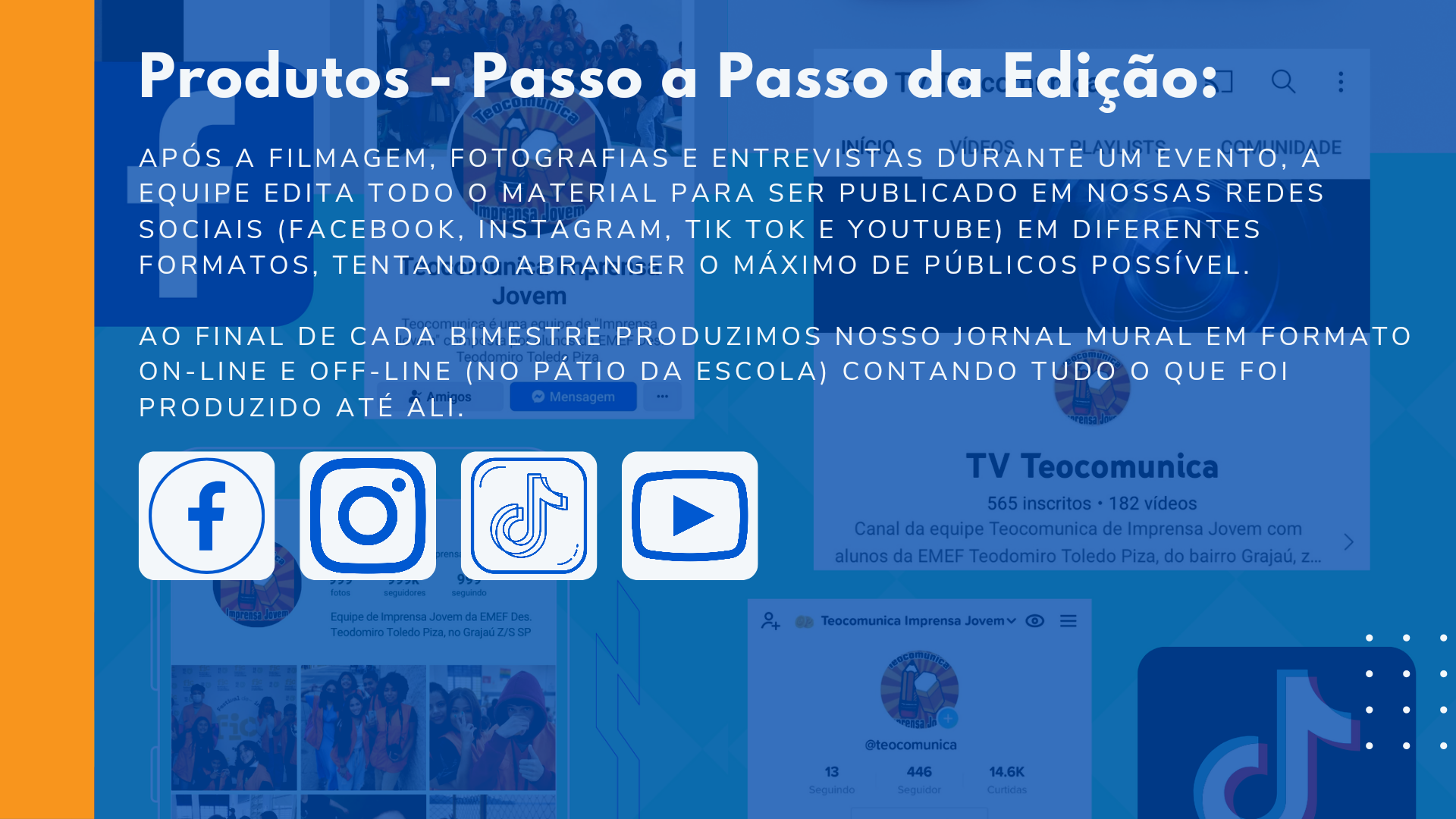 Meus alunos só querem saber de Tik Tok. E Agora? Produção de mídia na escola
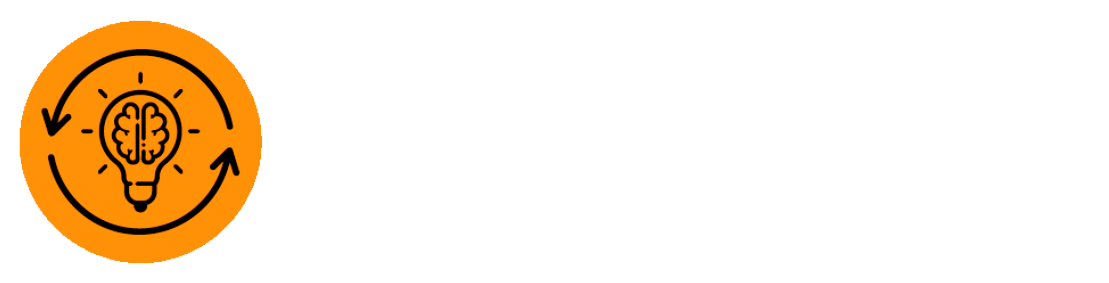 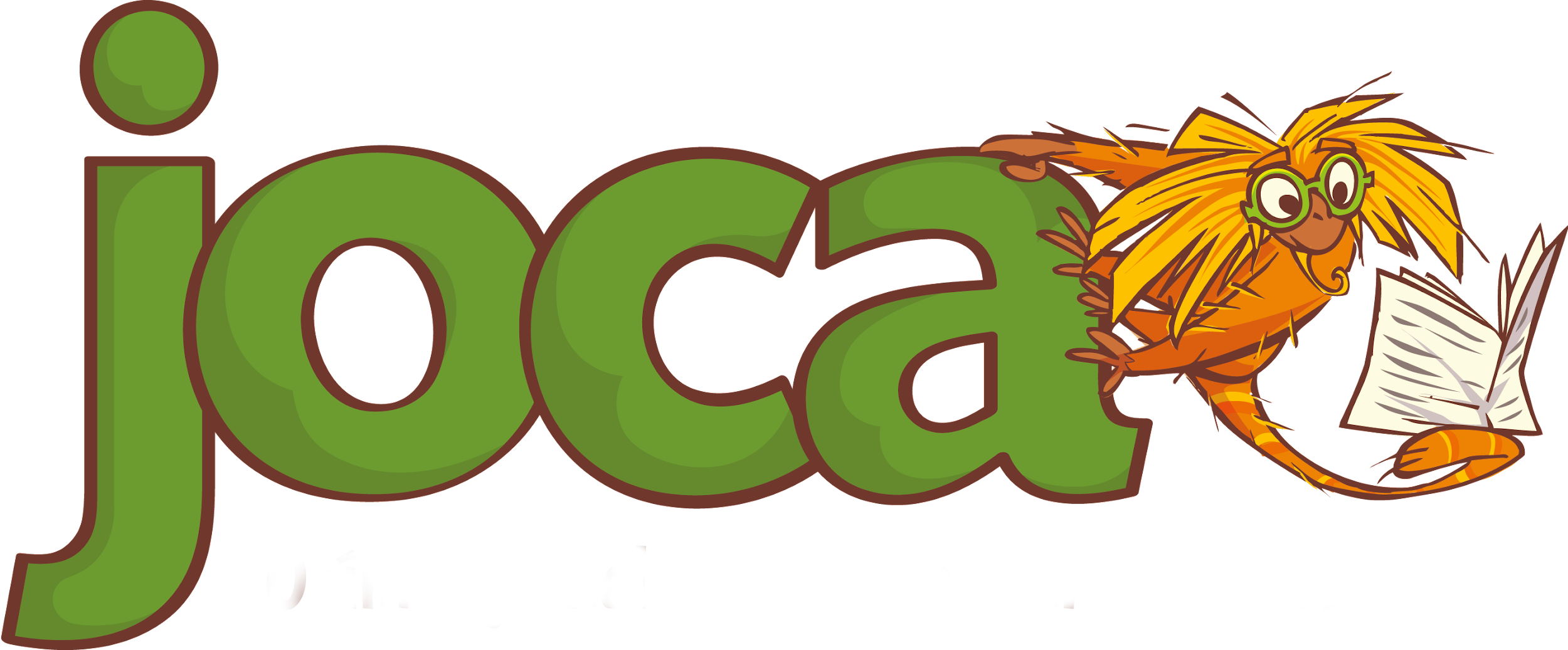 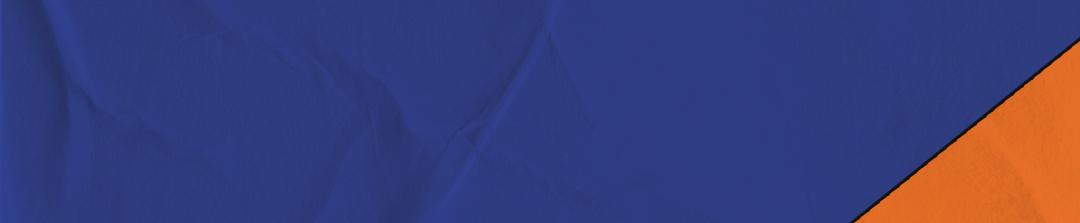 TEOCOMUNICA - IMPRENSA JOVEM
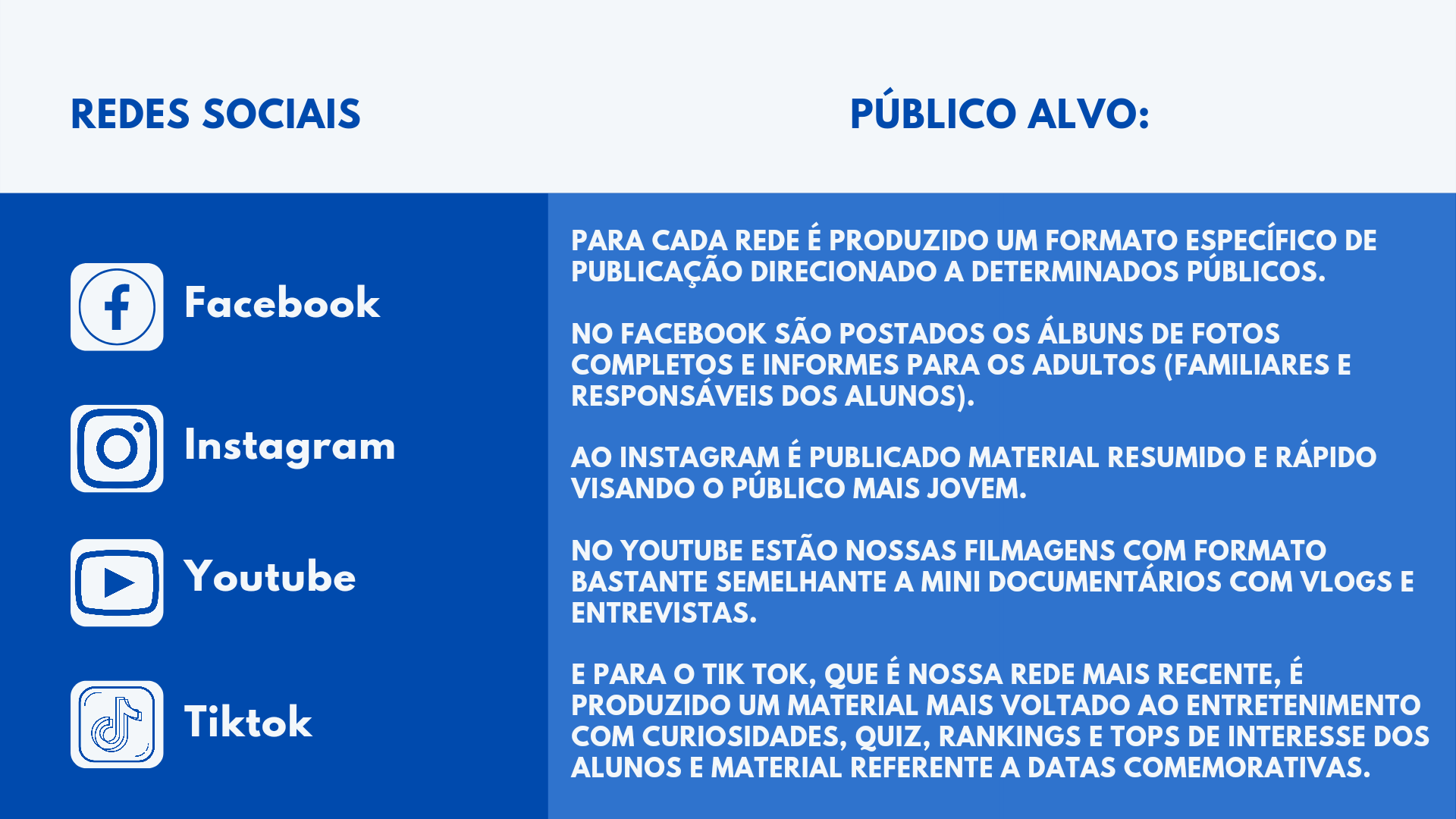 Meus alunos só querem saber de Tik Tok. E Agora? Produção de mídia na escola
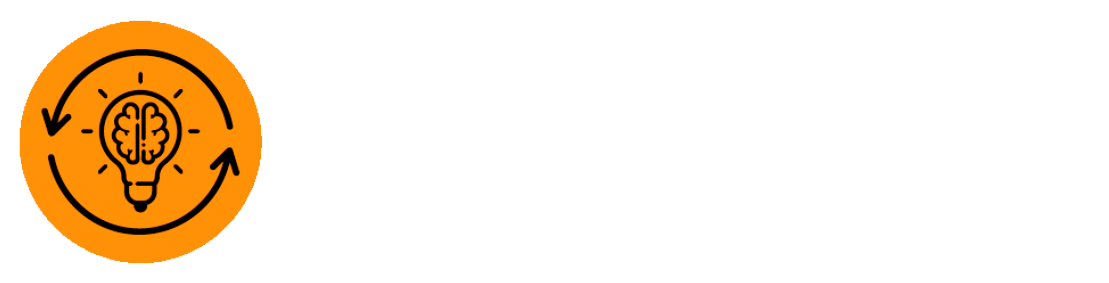 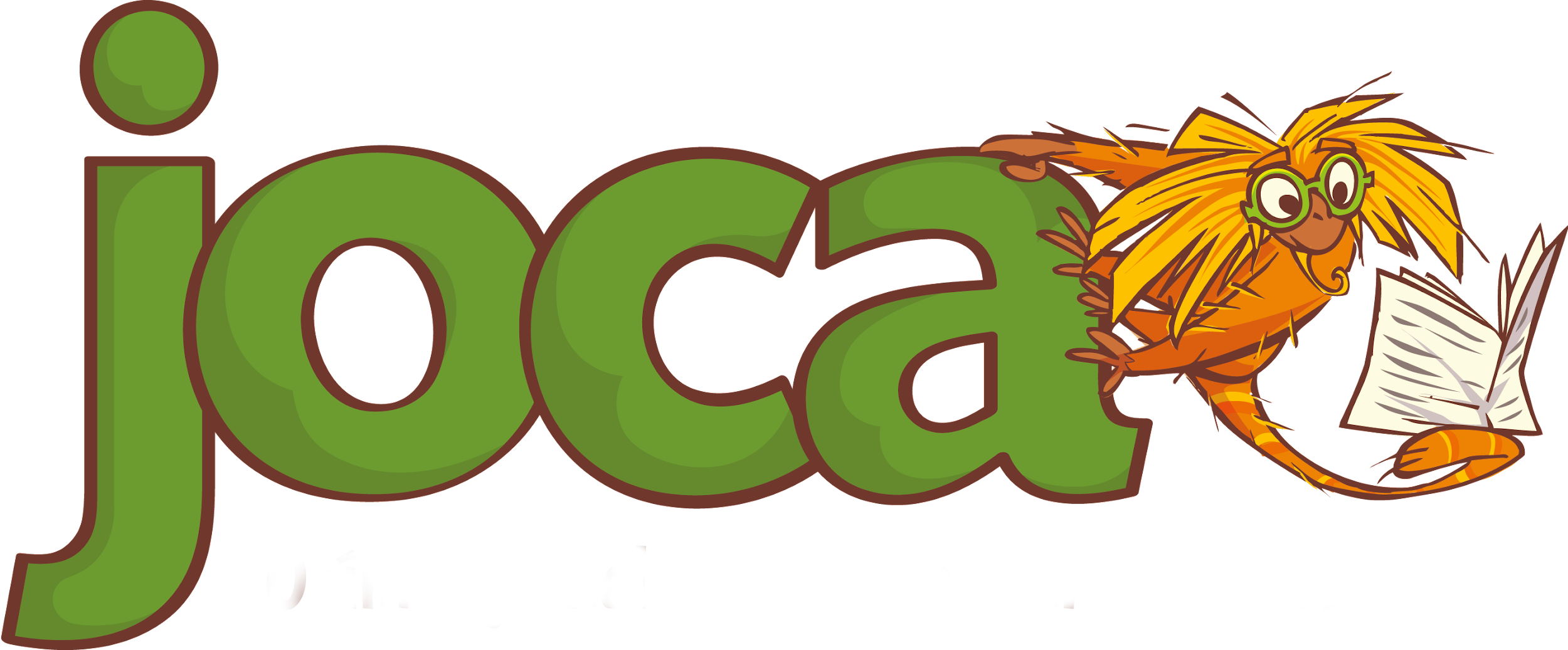 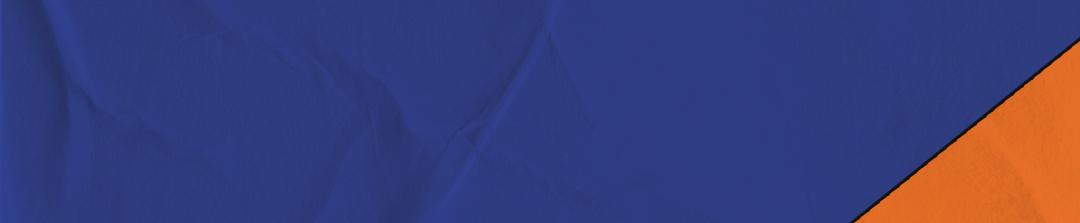 Obrigado!
Helder Ribeiro de Sousa
helder.sousa@sme.prefeitura.sp.gov.br
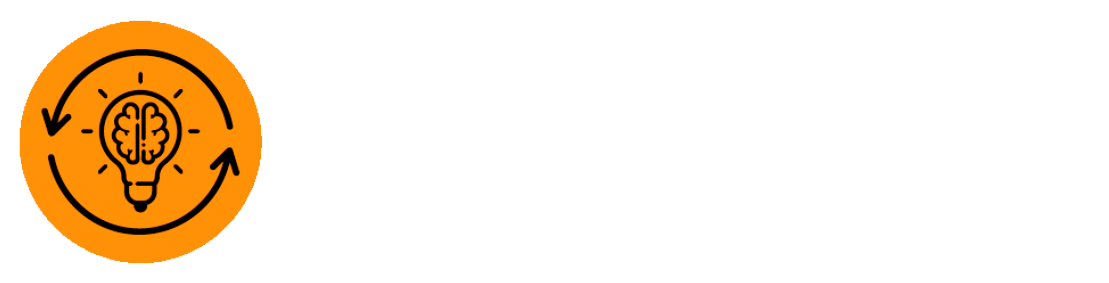 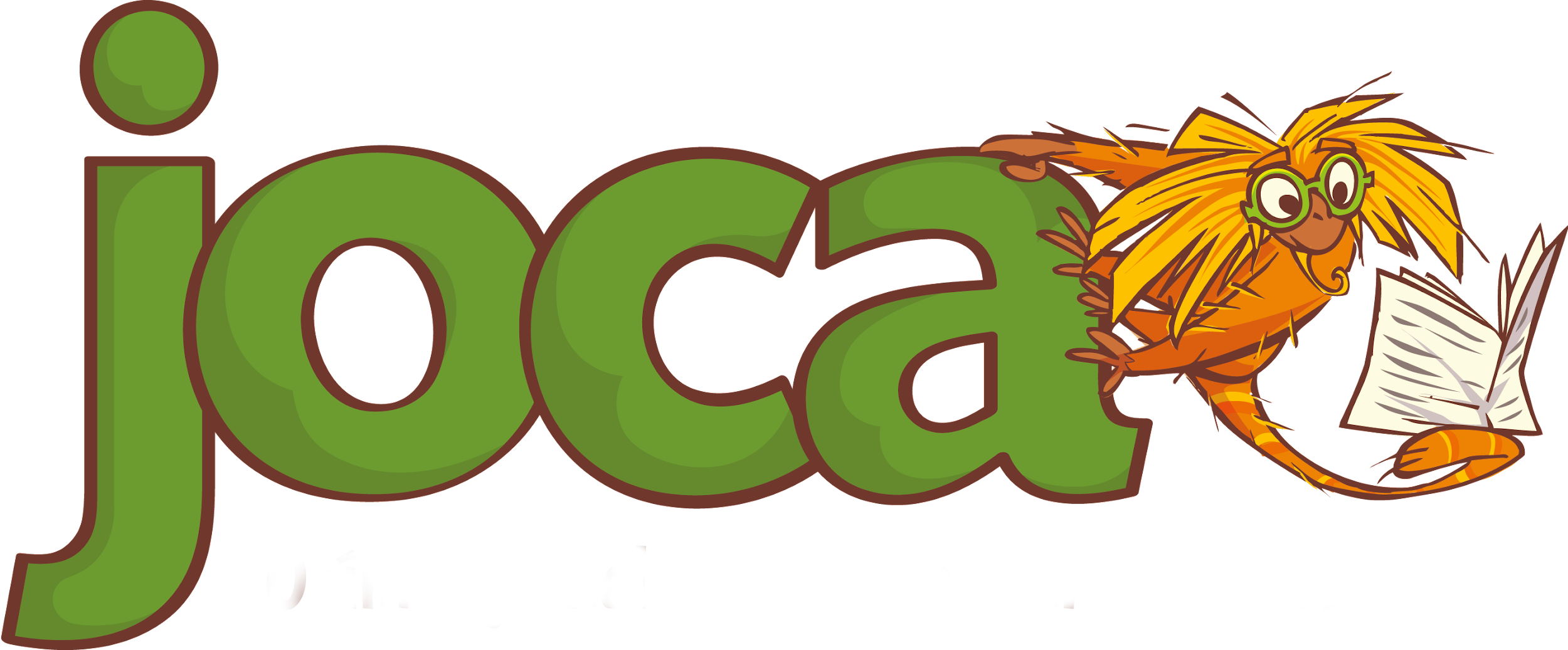